Place, Assets & Commercialisation Staff Structure – December 2022
Permanent Staff
Temp / Fixed Term
(Assistant Director – Place, Assets & Commercialisation)
(Senior Estates Surveyor)
(Principal Building Surveyor)
(Project Manager – Place & Prosperity)
(Interim Surveyor)
(Interim Principal Surveyor)
(Facilities Officer)
Area Building Surveyor - VACANT
(Area Building Surveyor)
(Corporate Property Records / Administration)
(Compliance & Reactive Works Surveyor)
(Interim Place Prosperity Surveyor)
(Place Prosperity Officer)
(Estates Surveyor)
(Assistant Estates Surveyor)
(Administration & Technical Officer)
(Administration Officer)
(Project Manager – Place & Prosperity (Exmouth))
2 Year Fixed Term
(Interim Estates Surveyor though TDA)
Maintenance Technician  - VACANT
Maintenance Technician  -
Maintenance Technician  -
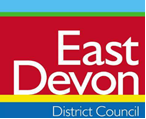 VACANT (Exmouth Projects Engagement Officer)